ЭКОЛОГИЧЕСКИЙ ПРОЕКТ   «Альпийская горка»Младшая группа № 4
воспитатели:                                                              
                 Серебренникова Н.Г.
Чернова Т.И                                                                                    
МАДОУ «Детский сад № 25»
Тип проекта:
  творческий, познавательно-исследовательский
   краткосрочный;
   групповой.
Срок реализации проекта:  (с 01.05.2018г. по 30.10.2018г.).
Участники проекта:
 воспитатели группы;
дети  младшей группы (возраст детей 3-4 года);   
Образовательные области: 
      познавательное развитие, речевое развитие,    художественно-эстетическое развитие.
Актуальность
Благоустроенная территория детского сада благотворно влияет на воспитание  детей. У детей  с младшего возраста воспитывается любовь к родной природе, ко всему окружающему. 
       Детский сад  должен притягивать ребят разного возраста. Этому должна служить и территория детского сада.И идею сближения человека с природой, её неразрывной связи с человеком мы хотели реализовать, украсив территорию детского сада «Альпийской горкой»
Цель: Формирование экологической культуры у    детей.
Задачи: 
      Познакомить детей с одним из способов украшения ландшафта       – альпийской горкой. 
      Закрепить знания детей о первоцветах, их строении и отличительных признаках. 
     Познакомить детей со свойствами камней, почвы; с устройством альпийской горки, разнообразием используемых камней. 
       Развивать воображение, память, мышление. 
        Воспитывать умение создавать красоту, замечать ее и оберегать. 
         Познакомить с растениями  и животными,  которые живут   в  водоеме.
Этапы проекта

I этап – подготовительный: постановка цели и задач, подготовка территории и проведение земляных работ.

II этап – практический этап
определен список растений и их количество для обустройства альпийской горки. 

III этап – обобщающий: обобщение результатов работы.
Ожидаемые результаты
дети  проявляют любознательность, задают вопросы взрослым и сверстникам;
интересуется причинно-следственными связями:
пытаются самостоятельно придумывать объяснения явлениям природы и поступкам людей; 
склонны наблюдать, экспериментировать.
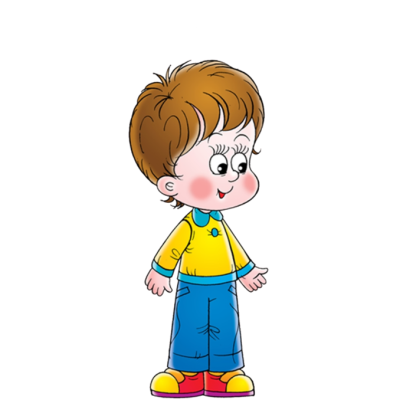 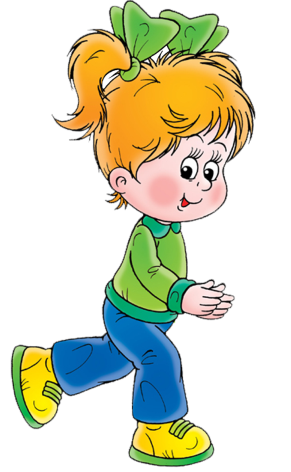 Подготовка альпийской горки
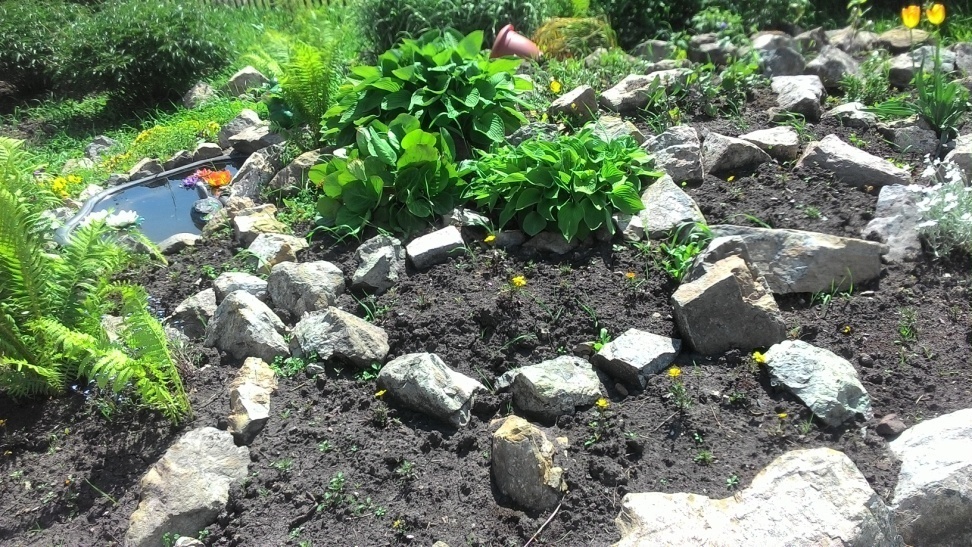 Определение места для мини водоема
Красиво цветущие растения подобраны таким образом, чтобы в течение года одни цветы сменяли другие, то есть создали альпийскую горку «непрерывного цветения».
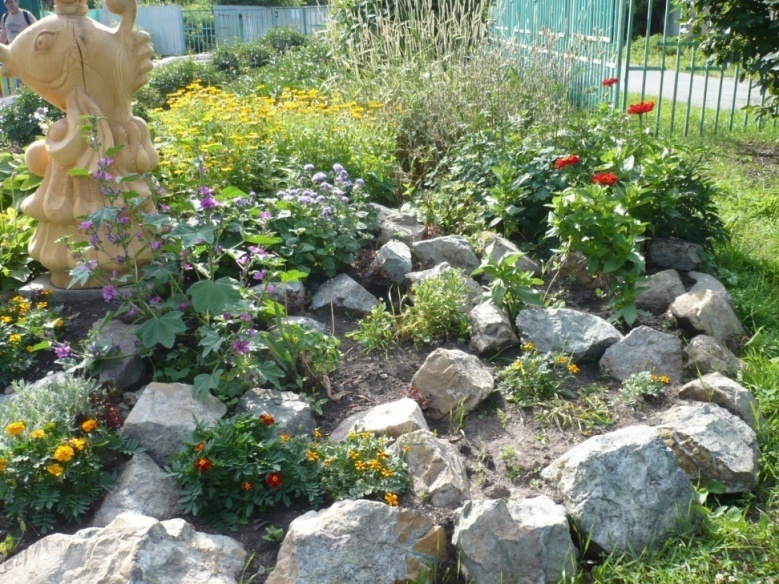 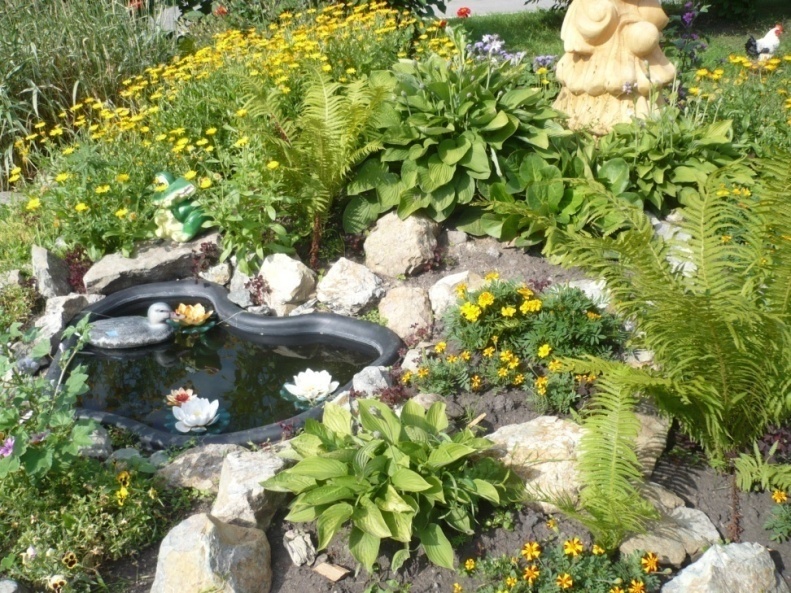 В  мини водоеме плавает утка  и «цветут» кувшинки
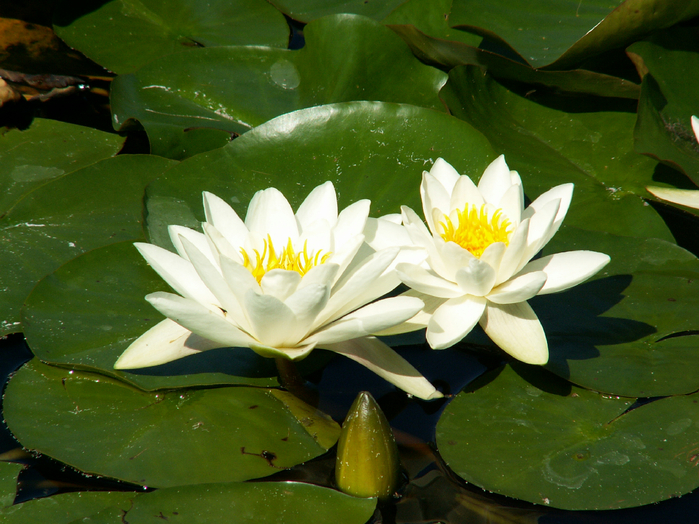 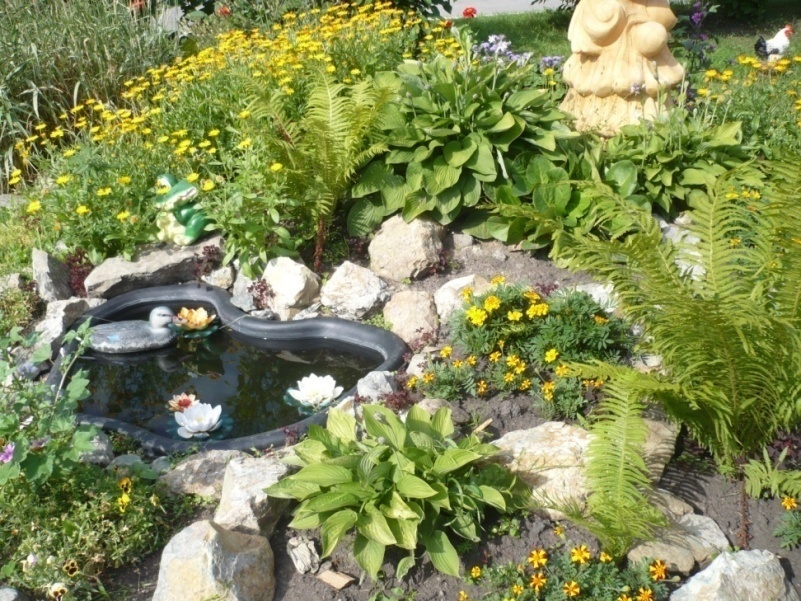 Поставили фигуру «Золотая  рыбка»
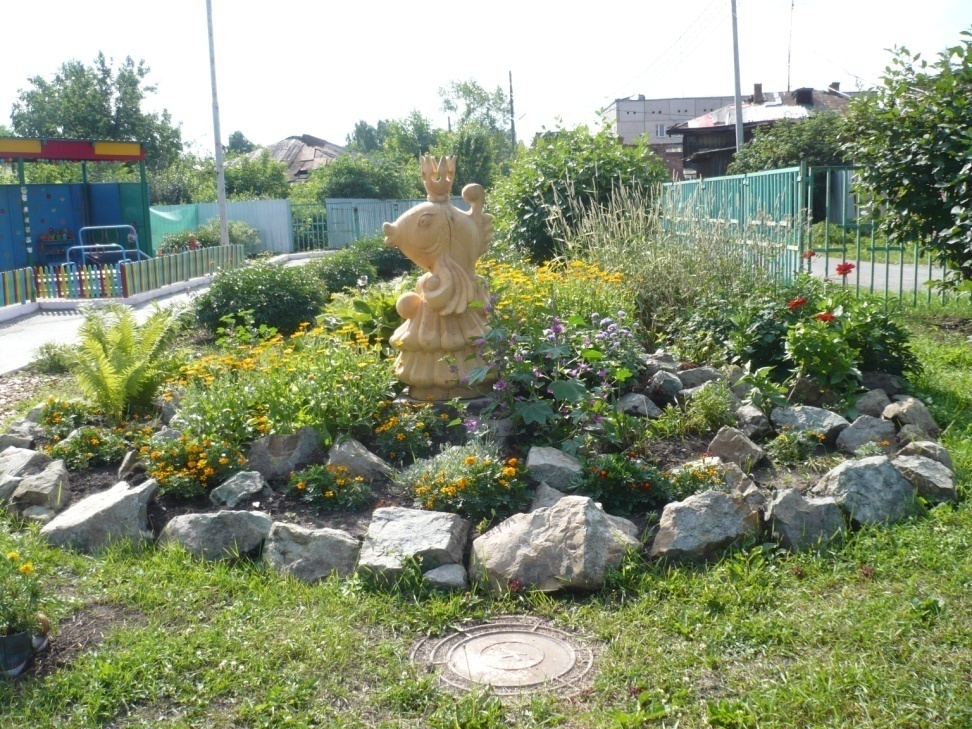 Заключение
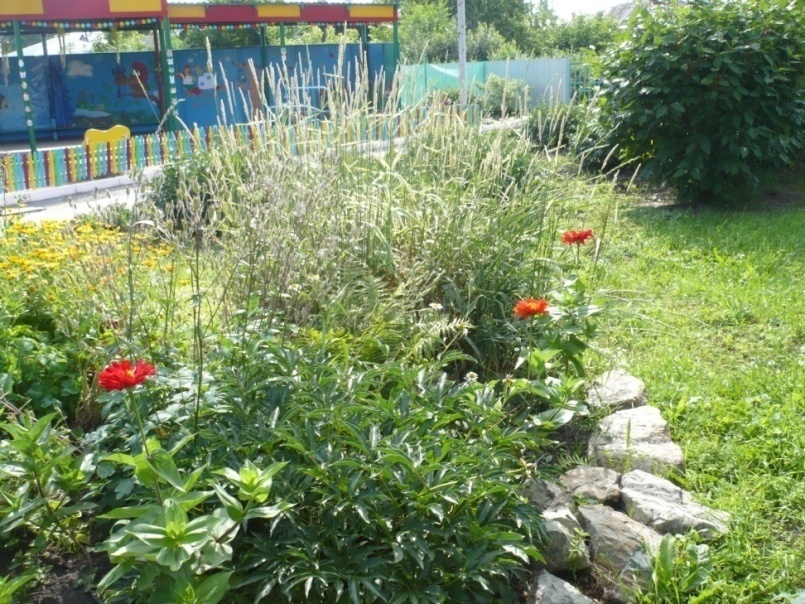 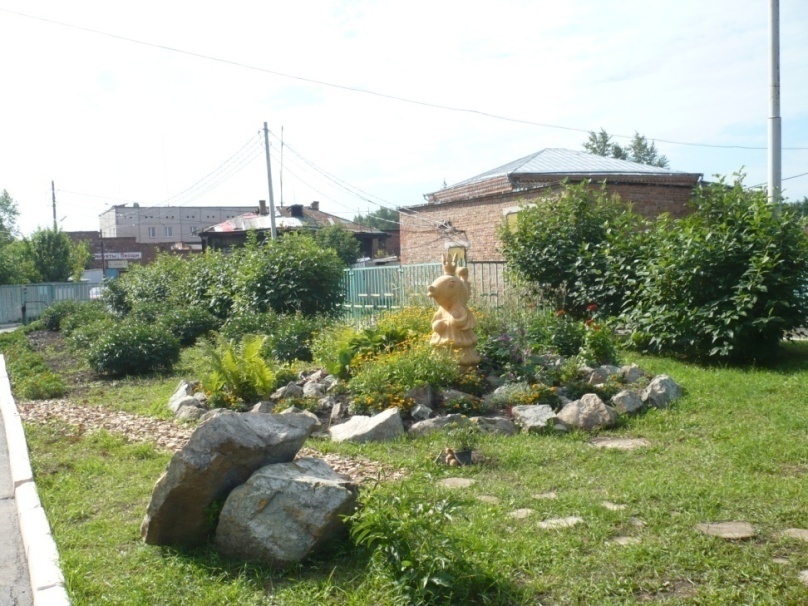 Спасибо за внимание!